Attachments
Definition of Attachments
A retainer consisting of  a receptacle (matrix) and a closely 
 fitting part (patrix).
The matrix  is usually contained within normal or expanded contours of the crown of an abutment tooth .
The patrix  is mostly attached to a pontic or a RPD
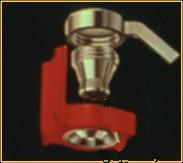 Patrix
Classification of Attachments
Classification of Attachments
►Intracoronal
►Extracoronal
►Stud
►Bar
►Auxiliary
Classification of Attachments
Precision attachments
Semi-Precision attachments
* machined devices with precise
 tolerances 
* interchangeable and adjustable.
* more expensive
* prepared in the dental laboratory.
* directly cast from  plastic or wax with
 less precise tolerance
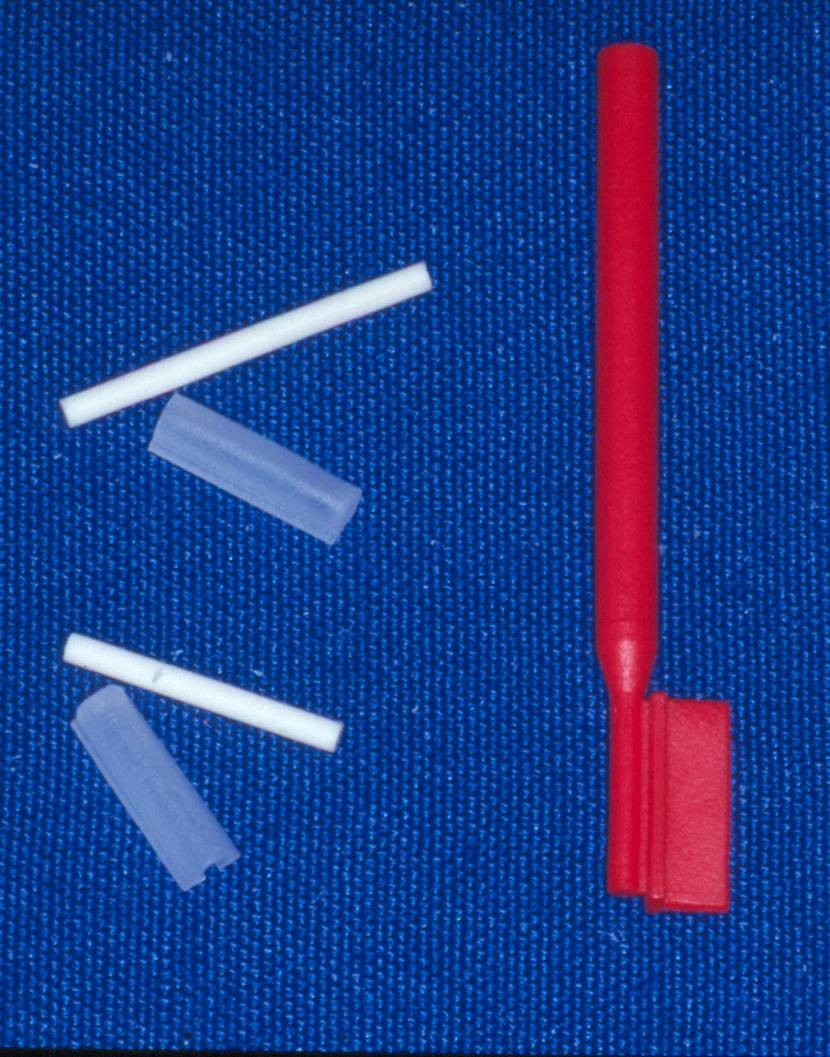 Paralleling mandrel 
     used for attachment to                              surveyor
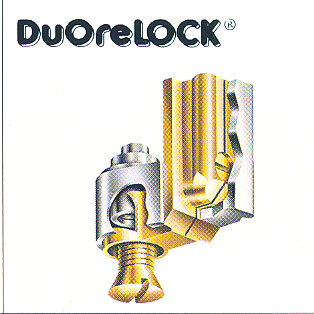 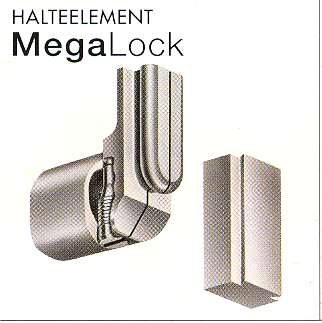 Patrix
Matrix
Another distinction is made between mechanical and magnetic attachments. The difference lies in the mechanism of retention.
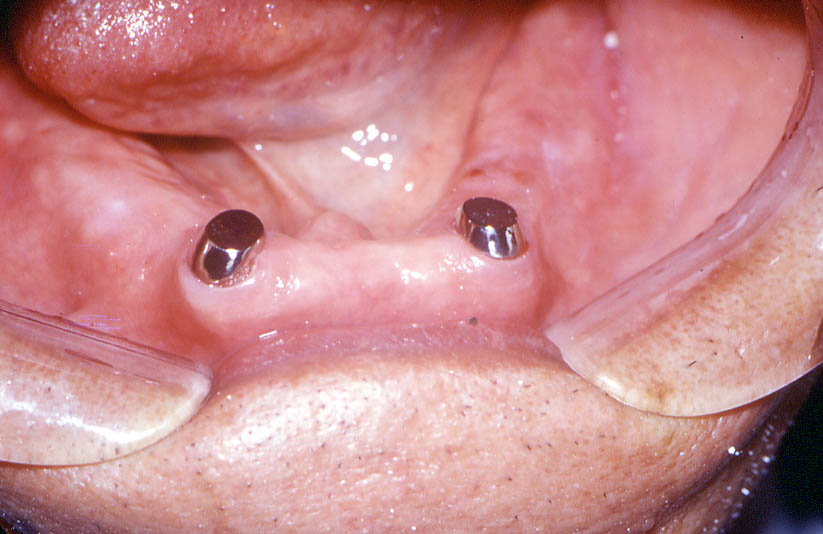 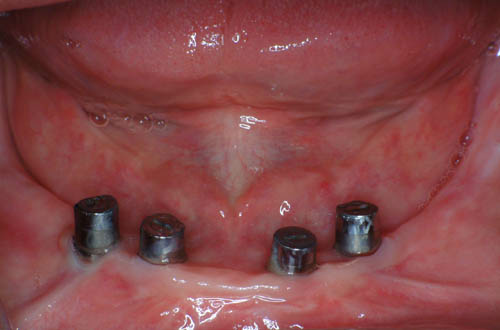 Keepers
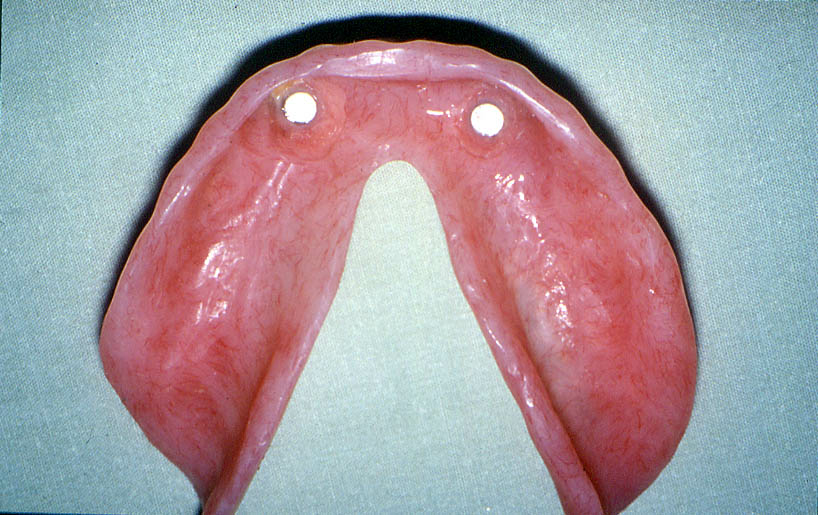 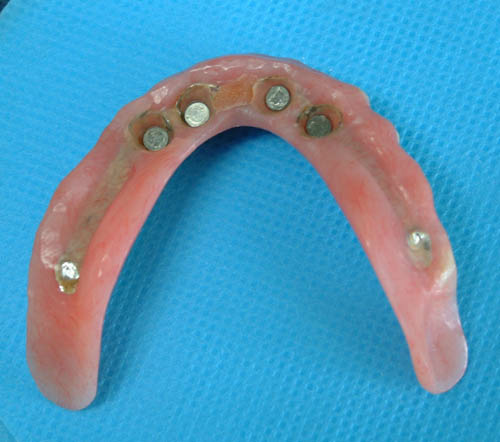 Magnets
[Speaker Notes: - CLICK Another distinction is made between mechanical and magnetic attachments. The difference lies in the mechanism of retention as the nomenclature implies. 
CLICK Keepers are usually attached to teeth or implants.
CLICK Magnets are incorporated in the superstructure.]
Intracoronal Attachments
[Speaker Notes: CLICK  Intracoronal attachments will be discussed first.]
Intracoronal Attachments
Patrix
-Incorporated entirely within the contour 
of the crown.-Non-resilient. -Usually indicated in bounded cases.
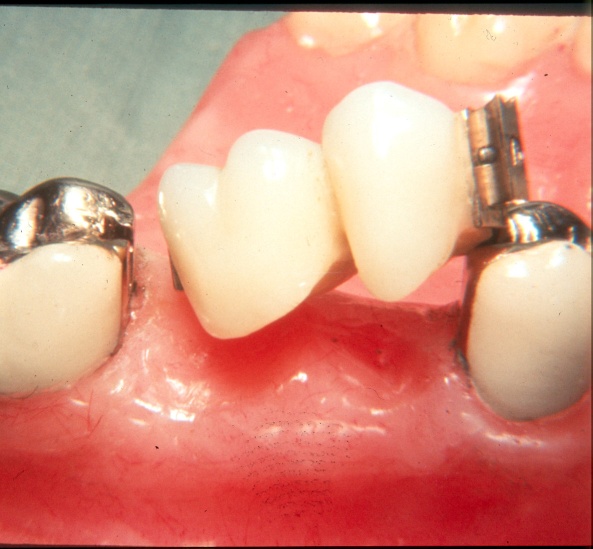 Matrix
- Splinting is highly indicated when used in distal extension cases,
otherwise the possibility of failure is relatively high.
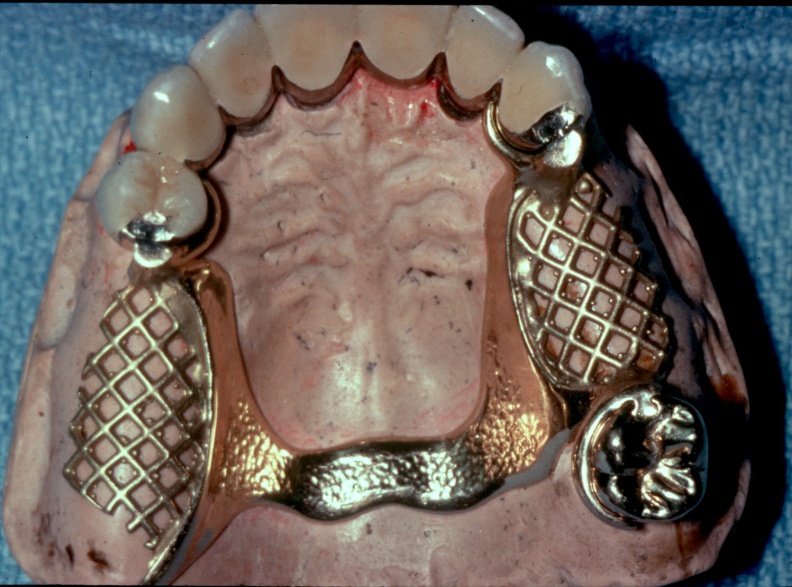 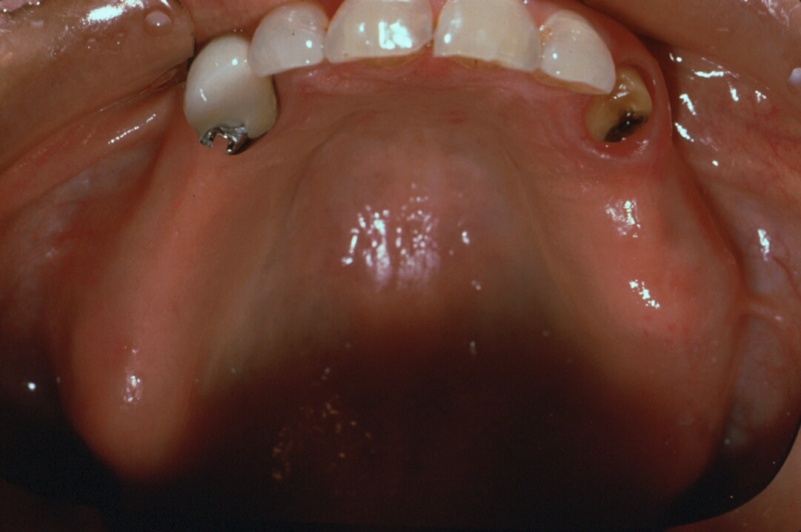 Splinted Abutments
Fractured  Abutment
[Speaker Notes: -CLICK Intracoronal are by definition attachments incorporated entirely within the contour of the crown.This group of attachments is non-resilient. -Intracoronal attachments are principally indicated in bounded saddle cases.-CLICK  If intracoronal attachments are to be used in distal extension cases, splinting is rather a must,
CLICK otherwise the possibility of failure is relatively high.]
UNFAVORABLE ATTACHMENT APPLICATION:
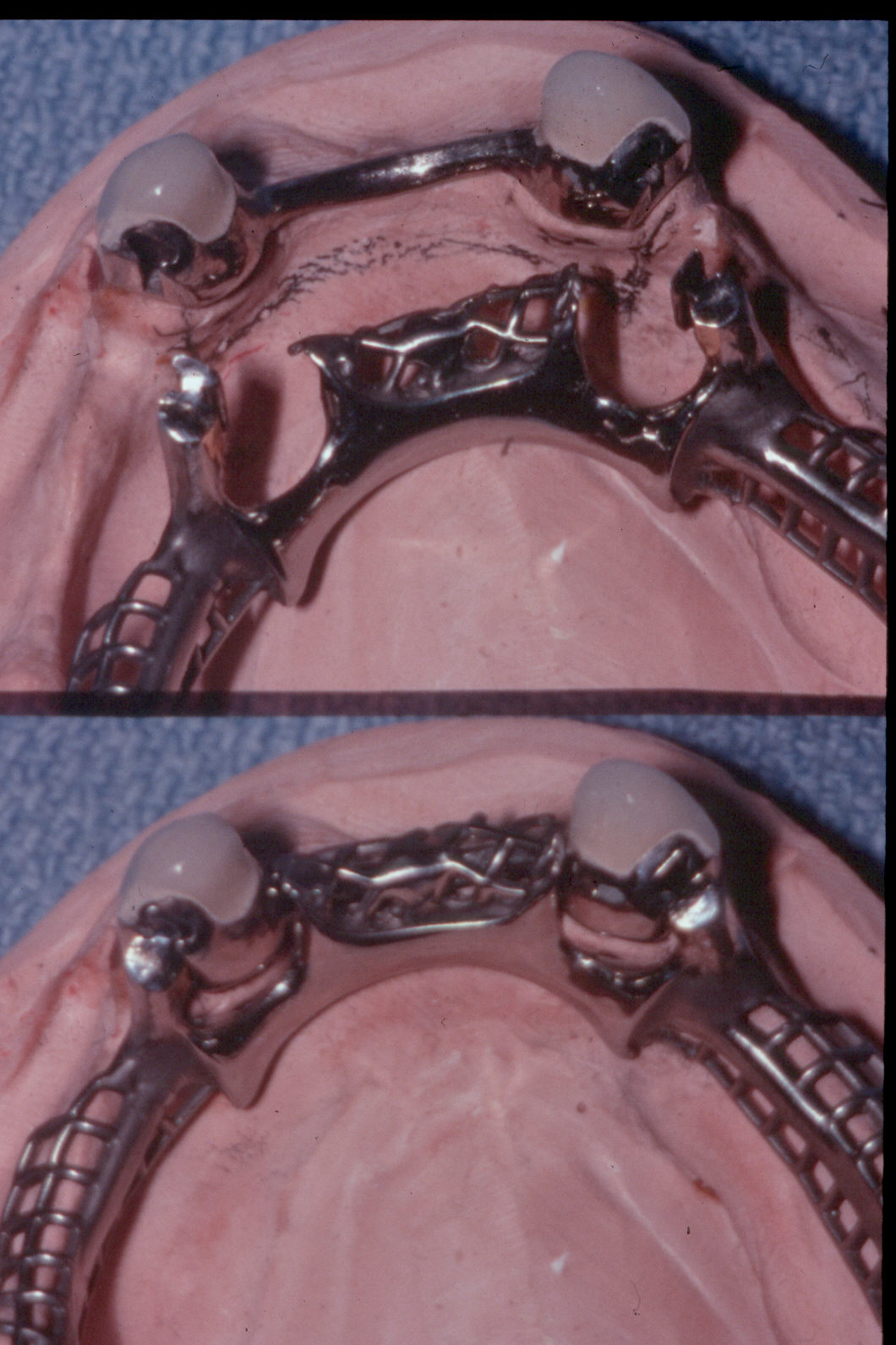 With Kennedy Class I (Bilateral distal extension);

The anterior bar allows rotation that it’s act as rotational fulcrum.
The distal semi-precision 
 attachments (Rigid, no resiliency) have same effect as distal rest, that lead to overstress the abutment teeth.
Intracoronal Attachments versus clasp retainers
ADVANTAGES
**  Esthetics: elimination of clasps arms.
** More Hygienic: elimination of food stagnation.
**  Retention unaffected by crown contour.
** Reduced bulk of the prosthesis: fits within the contour of a tooth crown yet serves the functions of an occlusal rest, retentive clasp arm and bracing arm.
[Speaker Notes: -CLICK Intracoronal are by definition attachments incorporated entirely within the contour of the crown.This group of attachments is non-resilient. -Intracoronal attachments are principally indicated in bounded saddle cases.-CLICK  If intracoronal attachments are to be used in distal extension cases, splinting is rather a must,
CLICK otherwise the possibility of failure is relatively high.]
DISADVANTAGE
** Extensive preparation of the abutment teeth.
LIMITATIONS
** Require a minimum of 4mm vertical space & adequate BL width.
Extracoronal Attachments
[Speaker Notes: CLICK Extracoronal attachments]
Extracoronal Attachments
Positioned entirely outside the crown contour ; therefore, the normal tooth contour is maintained & the possibility of devitalizing a tooth is reduced in comparison to the intracoronal variety.
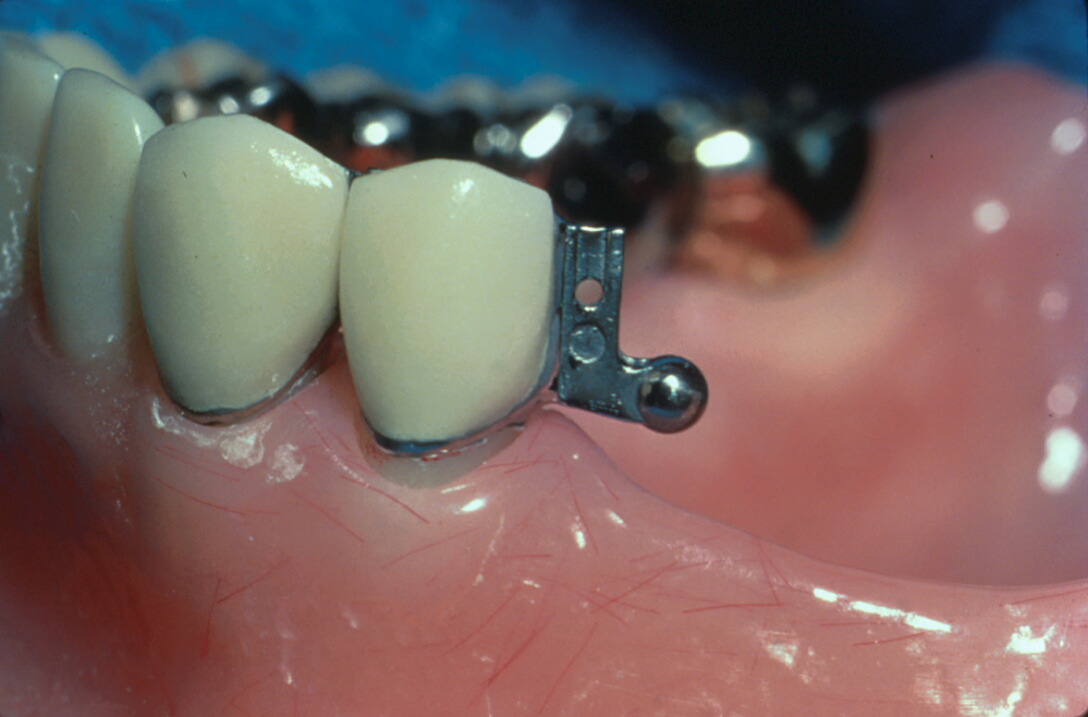 [Speaker Notes: CLICK Extracoronal attachments are positioned entirely outside the crown contour, therefore the possibility of devitalizing a tooth is reduced in comparison to intracoronal variety.]
Extracoronal Attachments
- Resilient variety is usually indicated in distal extension RPDs.
- Due to versatility and robust design, extracoronal attachments are among the mostly commonly used  attachments both in the precision and semi-precision varieties.
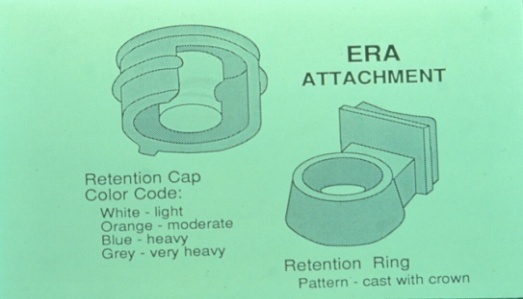 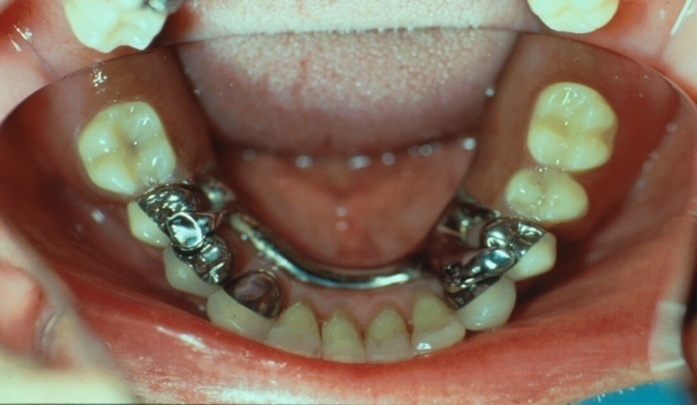 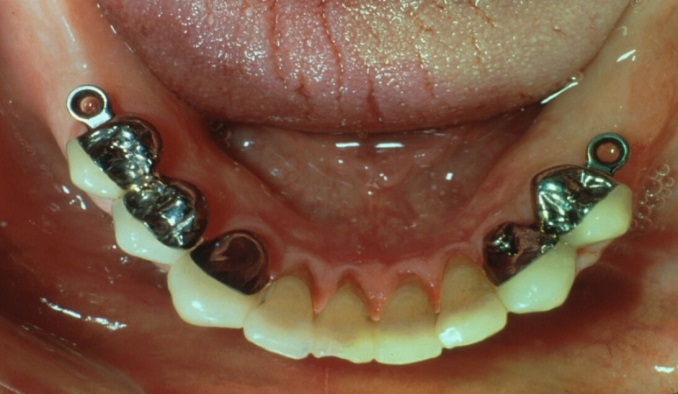 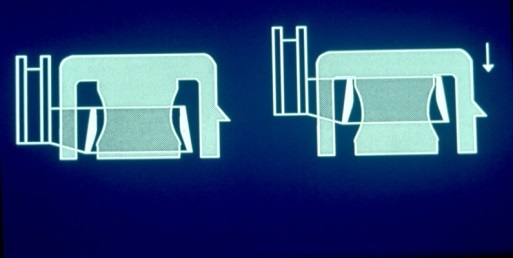 ERA Extracoronal Resilient Semiprecision Attachment
[Speaker Notes: - CLICK Because of the resiliency of many extracoronal attachments, this group is most commonly used in distal extension removable partial dentures.
- CLICK Extracoronal attachments are available in both precision and semi-precision varieties. ERA attachment is an example of semi-precision attachments commonly used.]
UNFAVORABLE ATTACHMENT APPLICATIONCANTILEVERING EFFECT
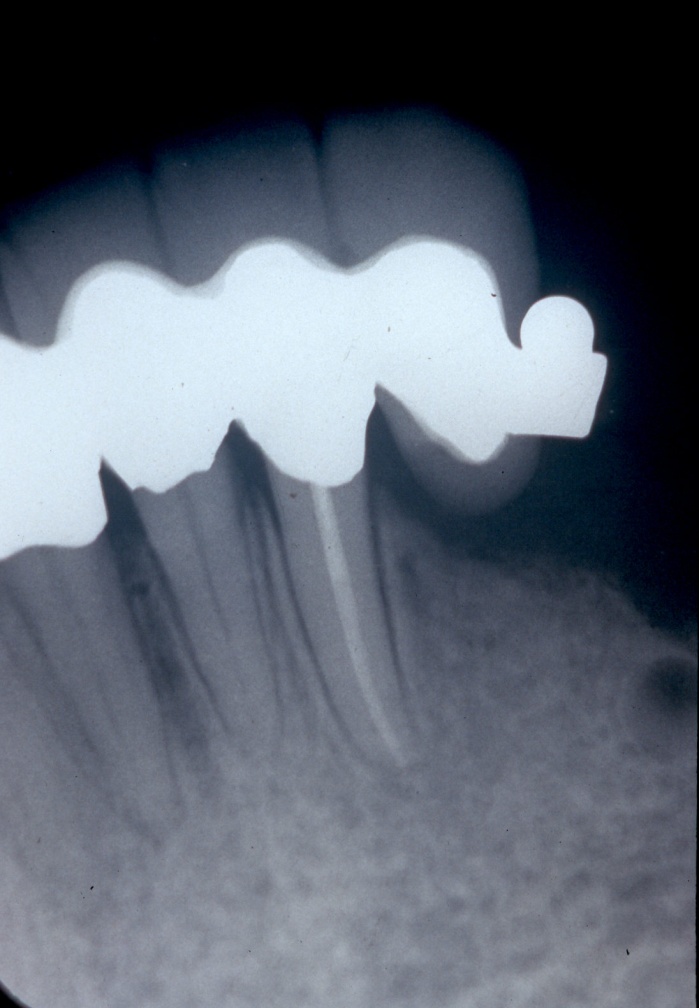 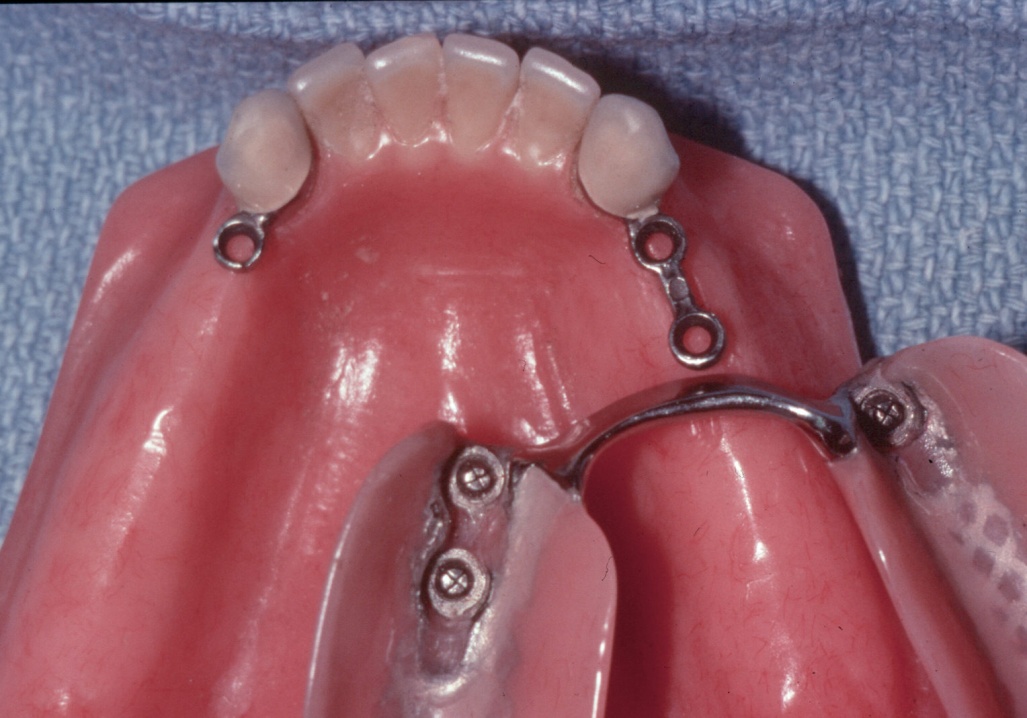 Ceka
excessive cantilevering
excessive stress 
failure of abutment teeth
UNFAVORABLE ATTACHMENT APPLICATION:
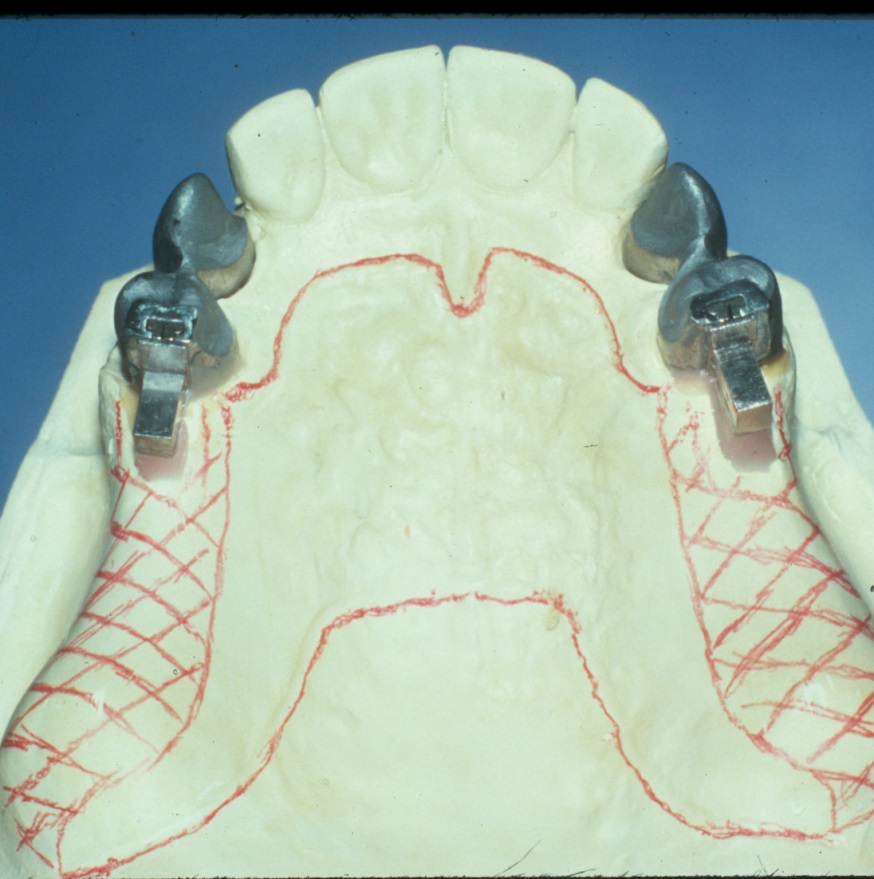 If we have Kennedy Class I (Bilateral distal extension), using of Rigid extracoronal attachment with un-splinted abutments.

This will cause over-Stress on the distal abutment teeth
Stud Attachments
Definition of stud attachments
►Snap fasteners, mainly used for overdenture support, retention & stability.
► They consist of two main components:
Male projection
Female part
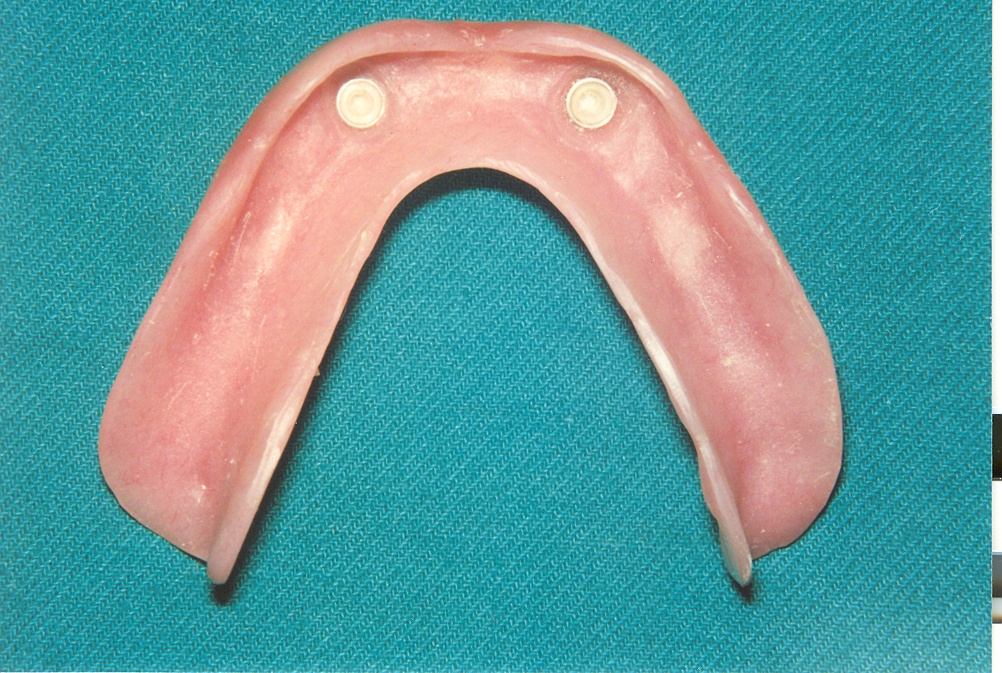 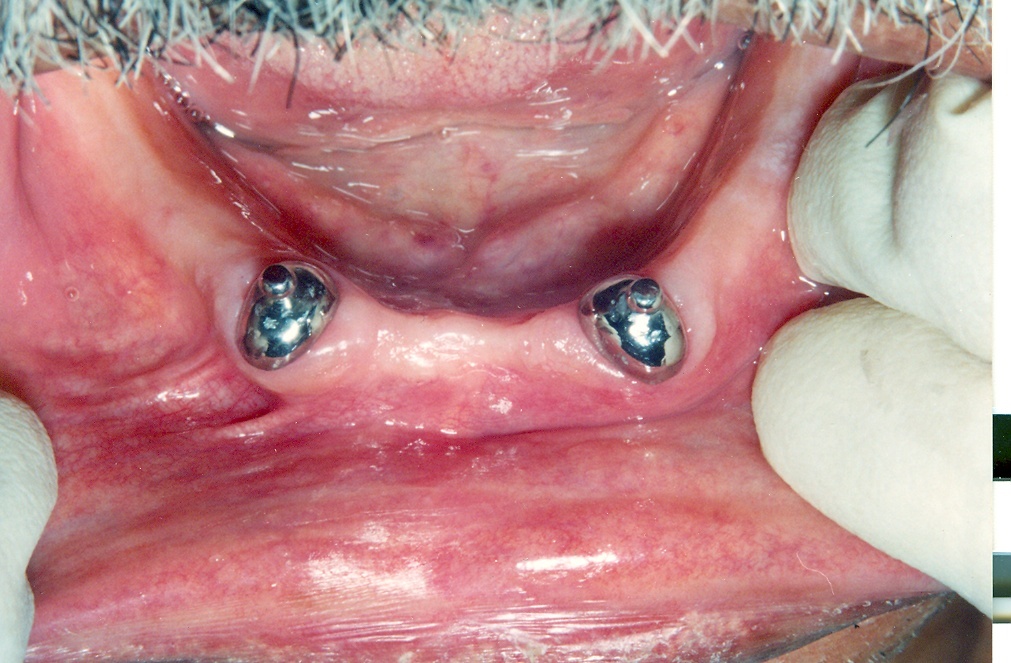 ► The two components interlock to form a retentive unit, mechanically attaching the superstructure to the abutments.
[Speaker Notes: Click: Stud attachments are snap fasteners, mainly used for overdenture support, retention & stability.
Click: They consist of two main components:
Click: The matrix, an attachment component that is incorporated in a coping or cemented in the abutments root.
Click: The Patrix, a receptacle that is embedded within the denture base of the overdenture. 
Click: The two components interlock to form a retentive unit, mechanically attaching the superstructure to the abutments.]
Advantages of stud attachments
►Among the simplest of all attachments
► Have applications for both root & implant supported prosthesis
► Their retentive elements can be reactivated or replaced 
     in the denture base.
[Speaker Notes: Click: Stud attachments are considered simple and relatively small when compared to other attachments
Click: They have applications for both root
Click and implant-supported prosthesis
Click Their retentive elements can be reactivated or replaced in the denture base.]
Classification of stud attachments
* Brewer & Morrow (1980), classified stud attachments into:
Resilient Stud attachments
Rigid stud attachments
* Do not allow any movement
* Indicated when interocclusal space 
   is limited & when no potential 
   movement of the overdenture is 
   required
* Designed so as to permit or 
   provide for a “controlled” 
   movement.
* They act as safety valve for
   any overload situations.
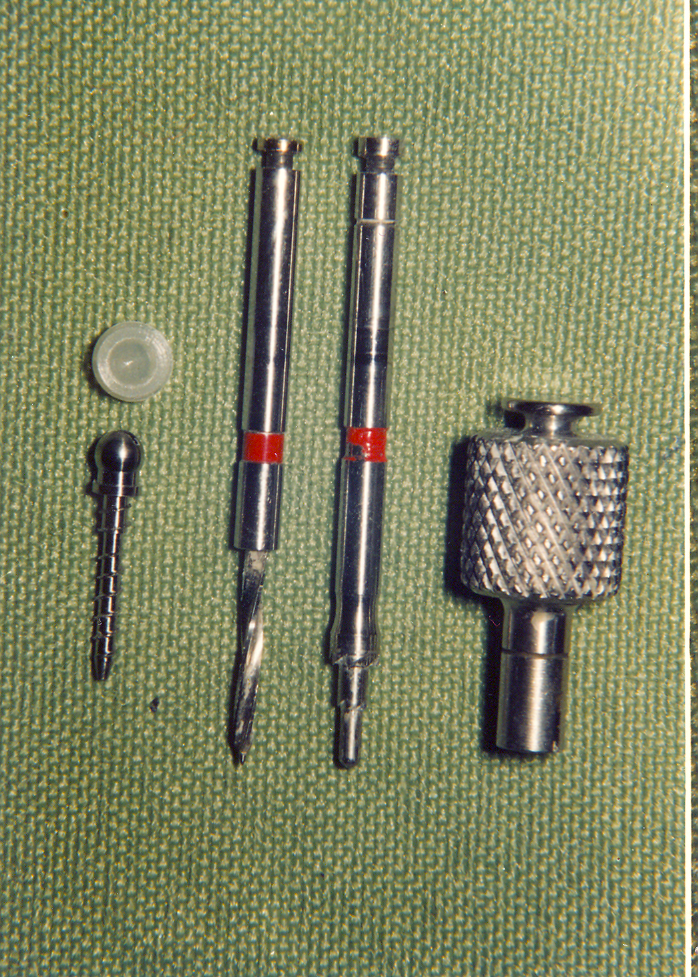 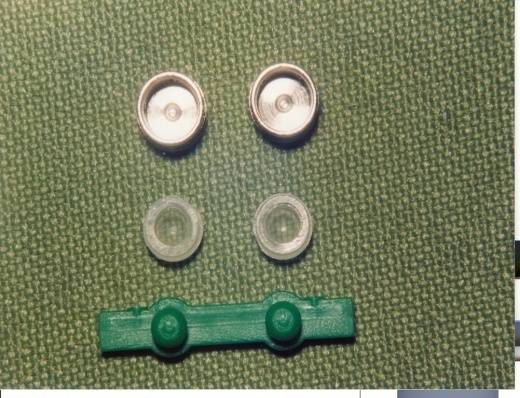 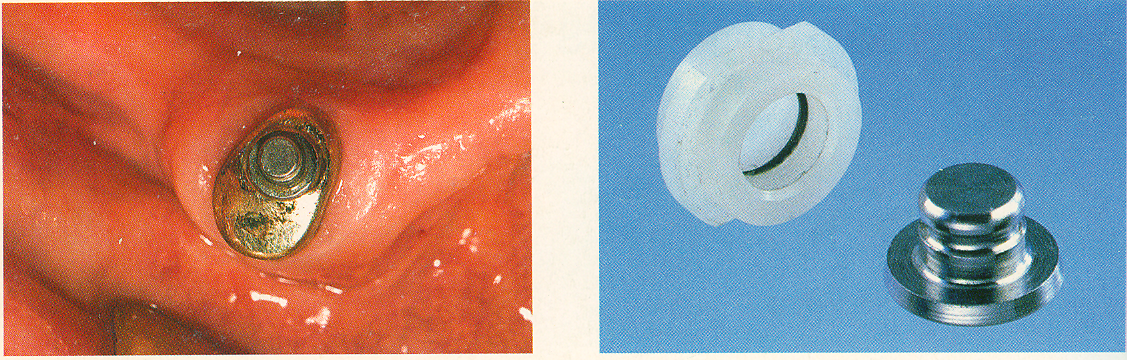 [Speaker Notes: Click Stud attachments have been classified according to resiliency into 
 Click Resilient & Rigid
 Click * Designed so as to permit or    provide for a “controlled”    movement.* They act as safety valve for   any overload situations. 
 Click The most common resilient stud attachments are the ball & socket types. Examples of which are the flexi-overdenture attachment & the OT-cap attachment
 Click Rigid attachments on the other hand do not allow any movement. They* Indicated when interocclusal space    is limited & when no potential 
   movement of the overdenture is    required.
 Click Micro-fix is an example.]
Classification of stud attachments
* Chee & Donavan (1993), classified stud attachments into:
Intra-radicular
Extra-radicular
* The male portion (patrix)
   forms part of the denture base 
   and engages a special depression 
   within the root contour or implant
* The male portion (patrix) 
    projects from the root surface 
   of the preparation or implant.
* Rotherman attachment
* Logic
* Zest
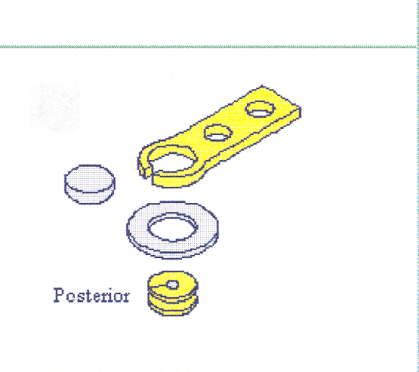 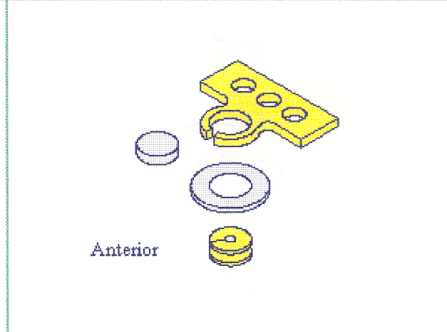 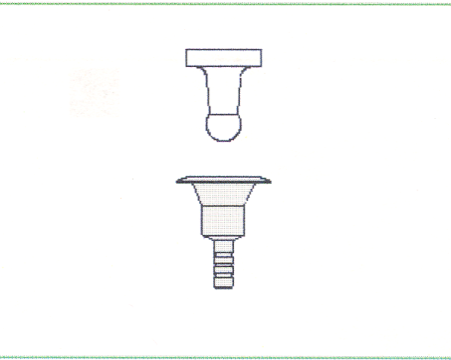 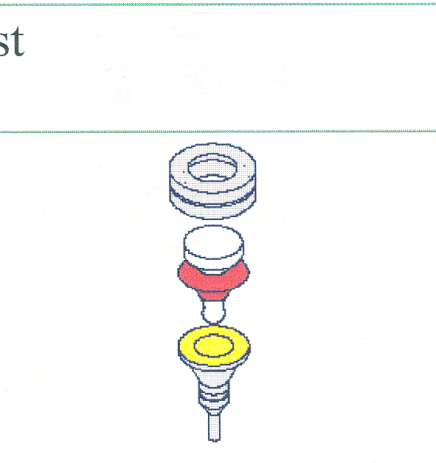 * Micro Fix
* Dalla Bona
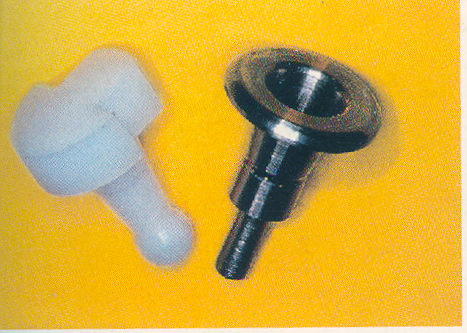 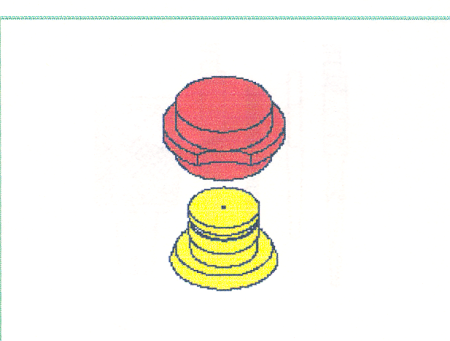 [Speaker Notes: Click depending  on the location of the patrix, Stud attachments are classified into 
Click intra & Extra-radicular
Click In the intra-radicular, The male portion (patrix)   forms part of the denture base    and engages a special depression    within the root contour or implant 
Click In the extra-radicular, the patrix projects from the root surface    of the preparation or implant. 
Click the logic attachment and the 
Click  Zest are Examples of intra-radicular  attachments 
examples of the extra-radicular attachments include
Click Rotherman, 
Click Micro-fix and the
Click Dalla Bona]
Requirements of stud attachments
►Adequate periodontal support
►Low caries index
►Adequate zone of attached gingiva
►Controlled plaque & denture hygiene
►Adequate interocclusal clearance to allow for  reasonable thickness of acrylic resin around the attachments.
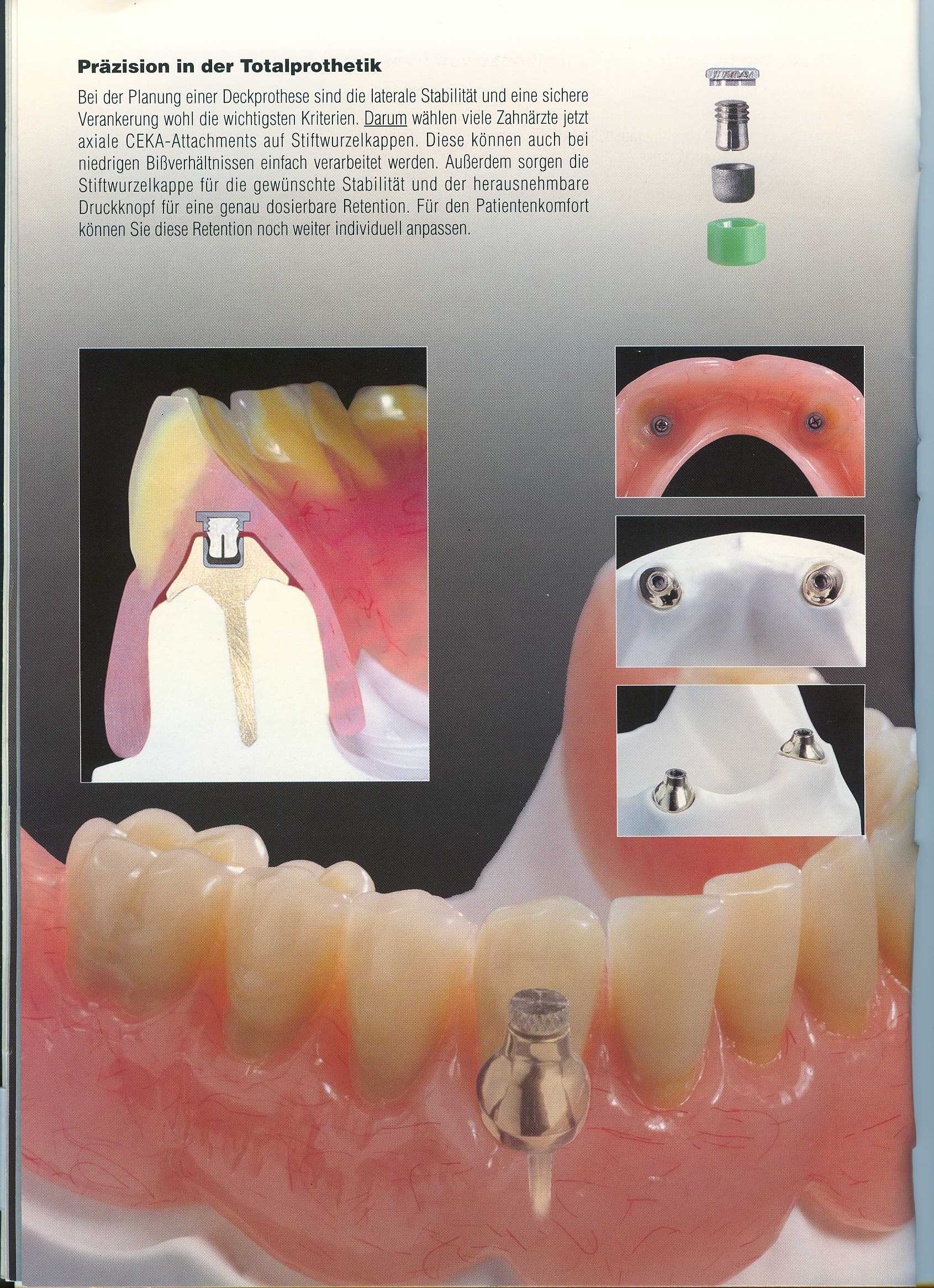 [Speaker Notes: Click The use of stud attachments require adequate periodontal support
Click Adequate interocclusal distance is necessary to allow for reasonable thickness of acrylic resin around the attachments, otherwise they will weaken the denture. 
Click Other requirements include meticulous plaque control & denture hygiene
Click Low caries index
Click Adequate zone of attached gingiva]
Bar Attachments
Definition of bar attachments
►Bar attachments consist of :
A bar
Retentive clip(s)
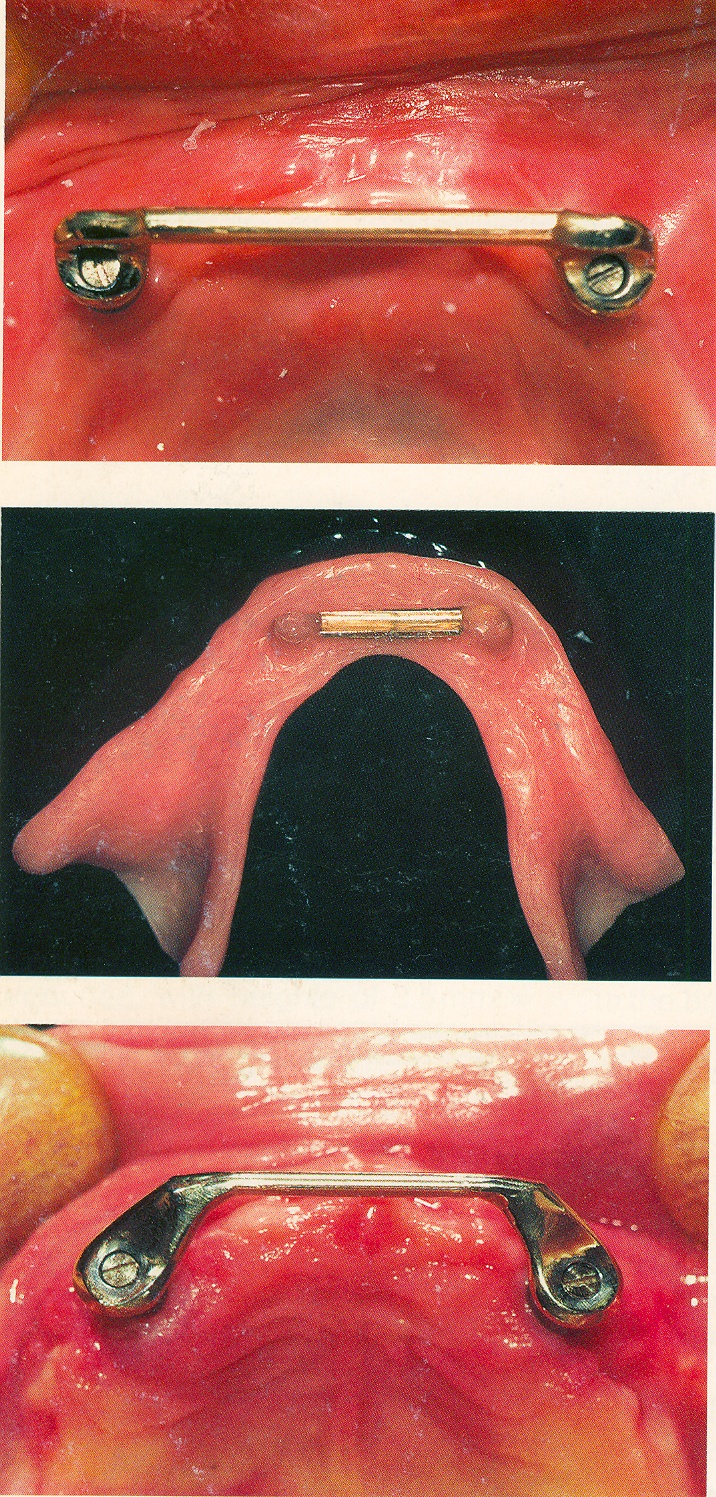 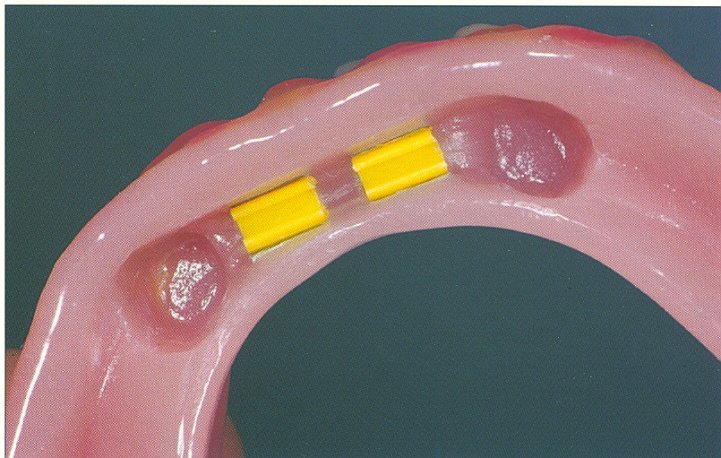 Advantages of Bar Attachments
* Excellent retention & stability for the prosthesis.

* The bar acts as an indirect retainer & provides vertical support for the prosthesis                preservation of the alveolar bone.
* Rigid splinting  & constant mechanism of  abutment stabilization
Requirements of Bar Attachments
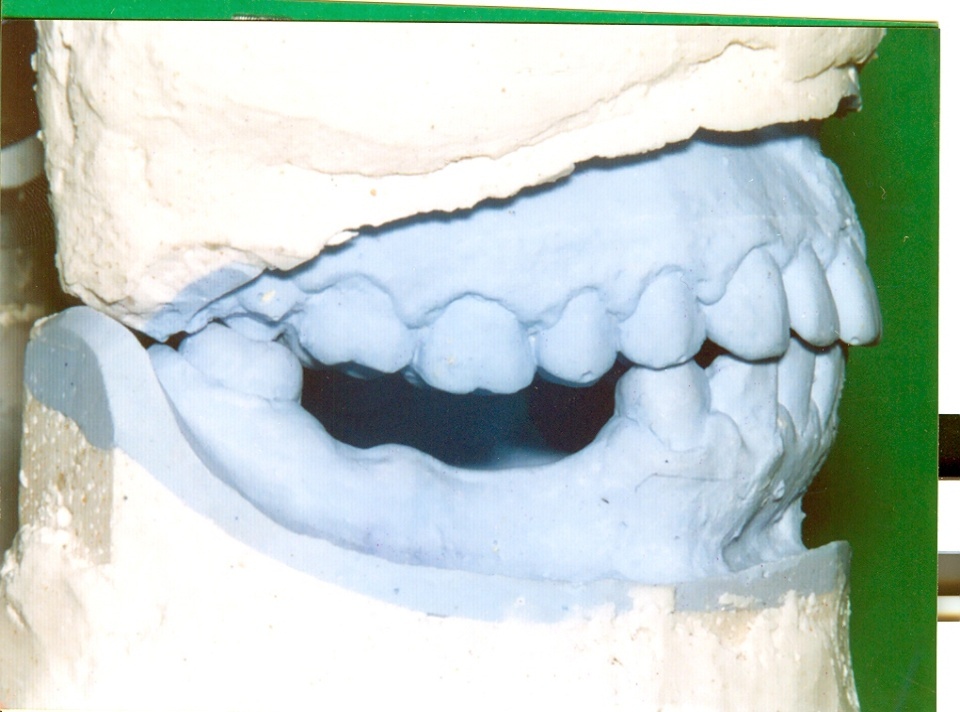 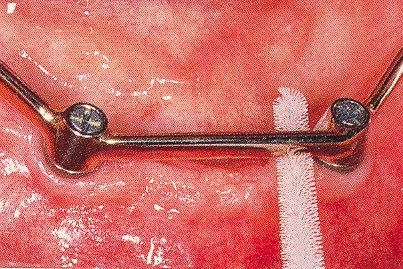 **Adequate clearance beneath 
               the bar
** Adequate interocclusal 
distance
** Adequate Bony support
** Bar should follow ridge
 contour
Classification of Bar Attachments
Bar Joints
Bar Units
* Rigid version
* provides rigid fixation – no 
movement between the bar &
the sleeve           indicated 
when saddle gap is long
* Resilient version 
* Some rotational movement 
between the bar & the sleeve
           more R.R support
           Less torque on teeth
► Dolder bar attachment
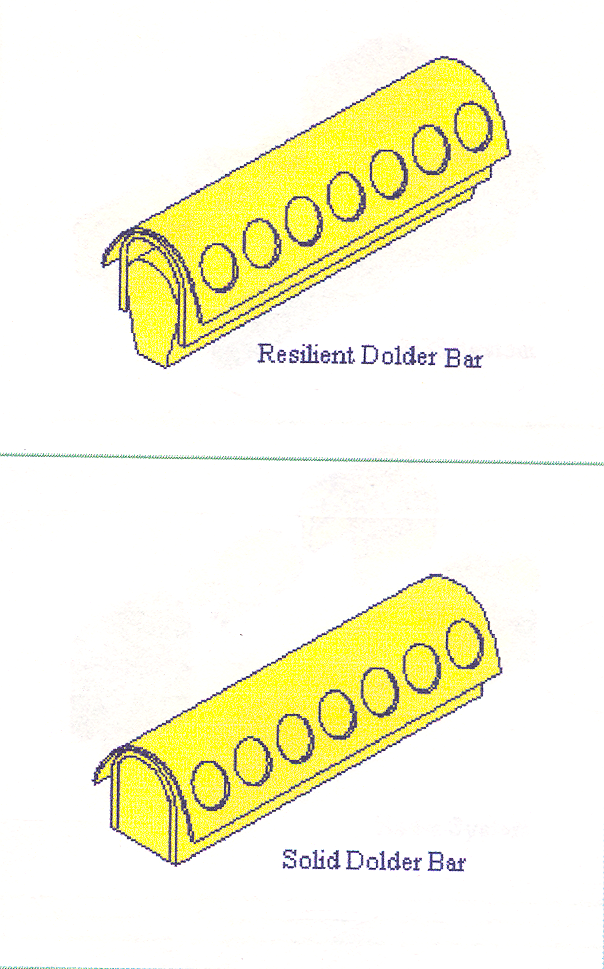 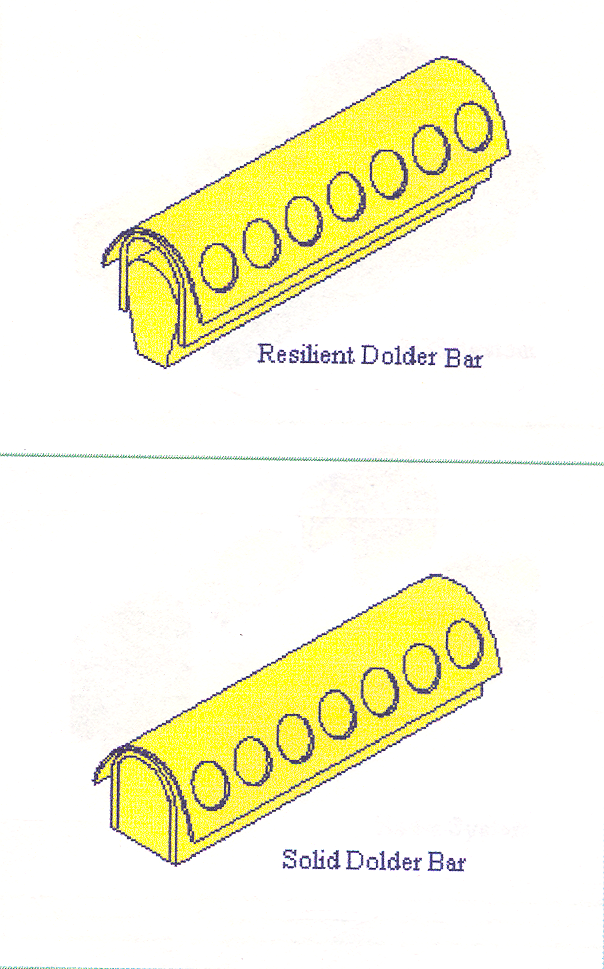 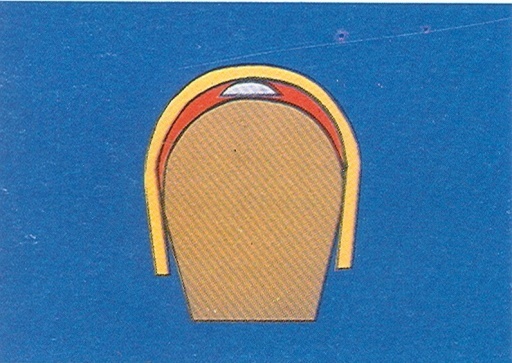 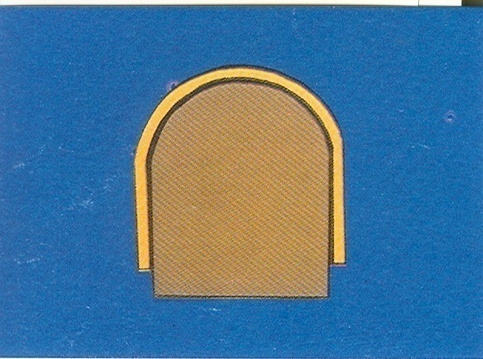 Resilient
Rigid
Telescopic Retainers
Definition of Telescopic Retainers
►A telescopic retainer consists of an inner coping. Permanently cemented to an abutment and a congruent detachable outer crown, rigidly connected to a removable prosthesis.
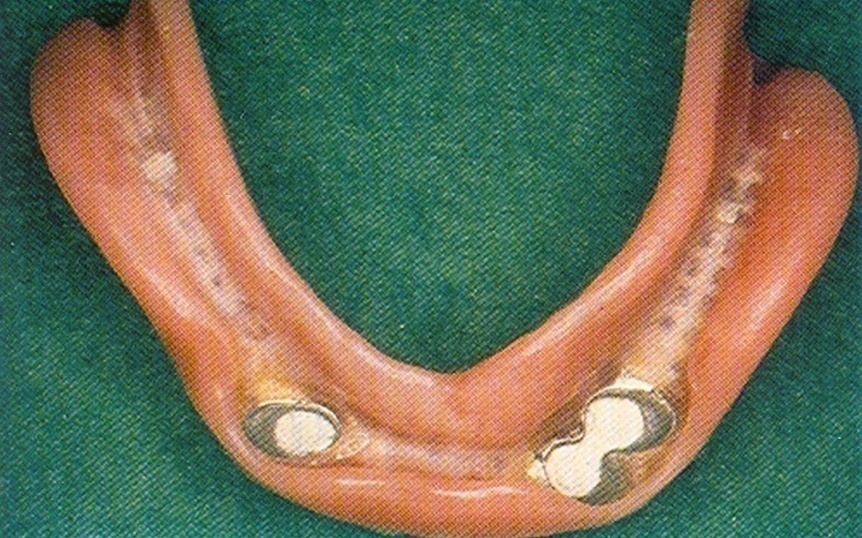 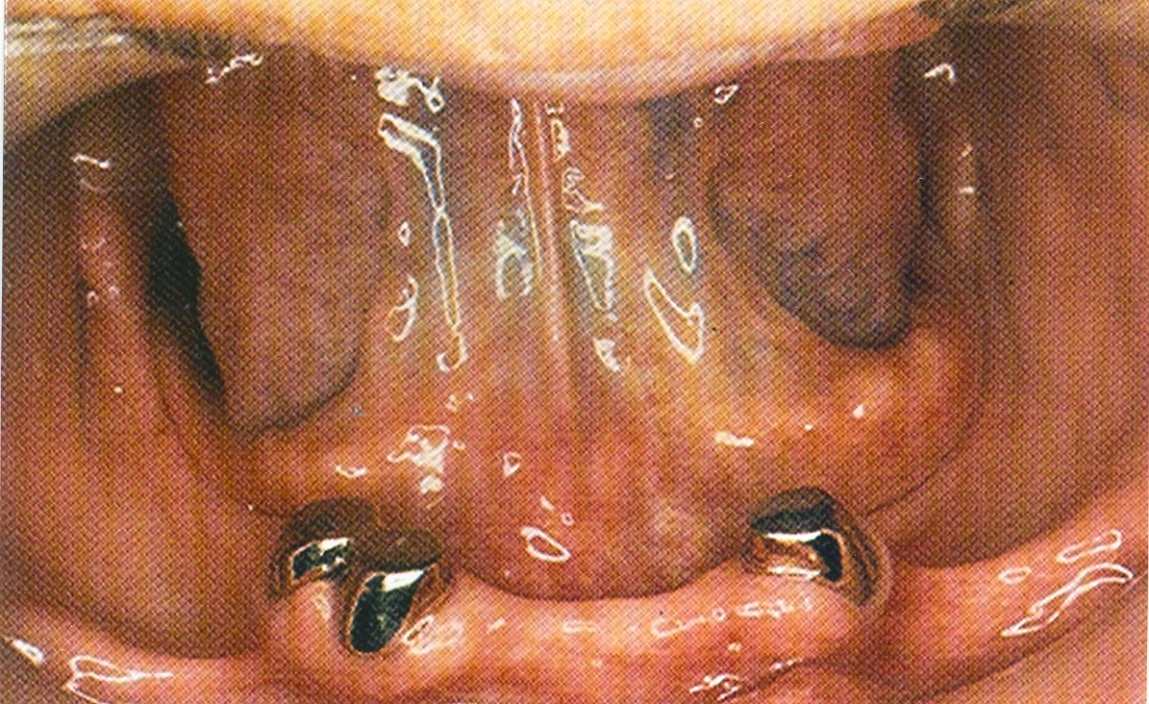 Classification of Telescopic Retainers
*Langer (1981) classified telescopic retainers ( according to resiliency) into:
Rigidly interlocked T. Units
T. Units with built-in Resiliency
* involves intersurface friction
during insertion & removal of the superstructure as the parts engage & disengage themselves.
* The forms of the 1ry & 2ry crowns are modified to interrupt the continuity of the intimate contact between them. A stress breaking principle is built into the retainer itself.

* provide support only
►ensures denture retention & stability.
►splinting of abutment teeth
►Healthier, as they take advantage of periodontal tooth support & rely less on mucoperiostal support
Classification of Telescopic Retainers
*Beschnidt et al (2001) classified telescopic retainers (according to the form of retention) into:
1- Parallel-sided (cylindrical)
2- Conical (tapered)
3- T. crowns with additional attachments
Classification of Telescopic Retainers
1- Parallel-sided (cylindrical)
2- Conical (tapered)
*Abutment & inner crown surfaces are prepared so as to be as parallel as possible.
* Retention is achieved through tight contact .
* The tapered configuration of the contacting walls generates a compressing intersurface tension based on a wedging action.
Problems:
* Over-contouring
* challenge for the patient to remove & insert the prosthesis
Classification of Telescopic Retainers
3- T. crowns with additional attachments
► Attachments were mainly incorporated in resilient telescope 
     systems and telescope systems made from base metal alloys 
     to enhance their retentive qualities.
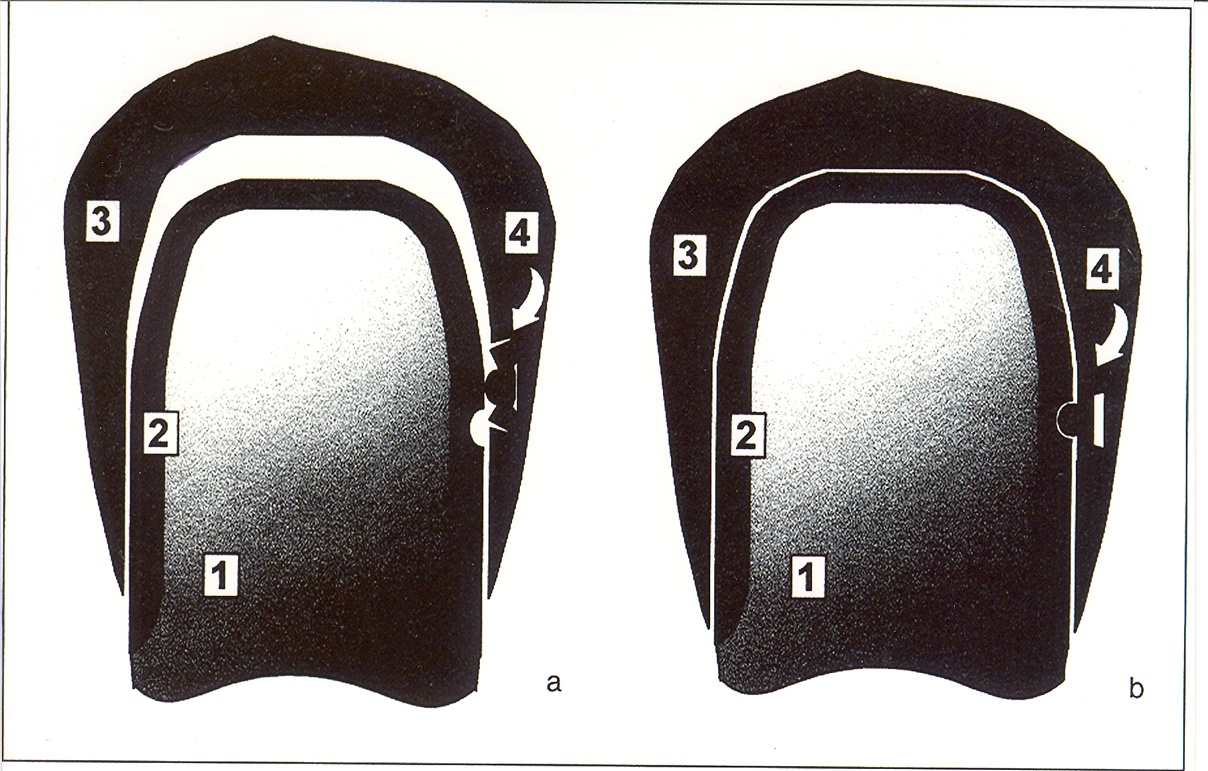 Advantages of telescopic Retainers
► Longitudinal follow-up studies reported that telescope-
     retained prosthesis showed lower failure rates than those 
     retained by clasps or precision attachments.
Telescopic Retainers are Pericoronal Devices
♦ They transmit the forces with the long axes of abutment 
   teeth. Therefore they allow for maximization of vertical 
   forces and minimization of horizontal (destructive) forces.
Telescope-retained Prostheses regarded as 
 Removable splinting devices
♦ The splinting action occurs when the multiple outer and 
    fixed inner crowns engage each other in situ.
Advantages of telescopic Retainers
Telescope-retained Prostheses are Perioprosthesis
►The telescopic superstructure can be removed by the patient & is easily cleaned.
►The patient has 100 % access to the entire marginal periodontal circumference of the abutments ►promotes effective homecare & oral hygiene.
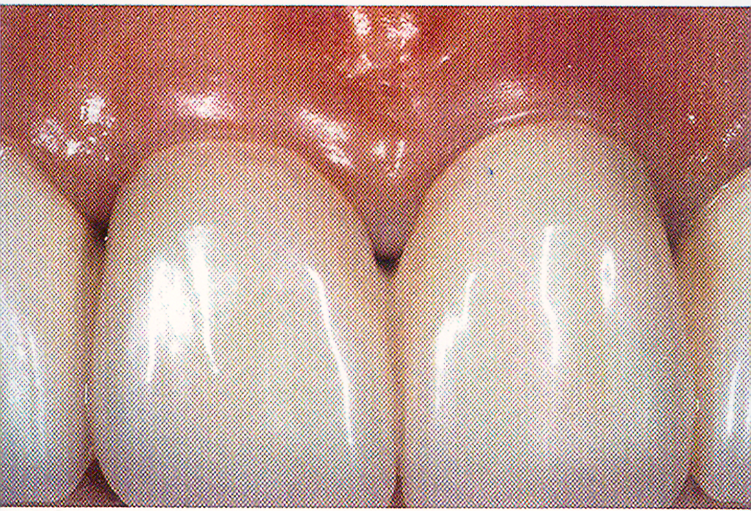 Esthetics
ATTACHMENT SELECTION (in general):
Criteria for selection:

Location
Available space
Function/type of retention
Cost
ATTACHMENTS IN RPDs
Advantages:
Elimination of visible clasp arms

Disadvantages:
Additional expense
Increased frequency of adjustment and failure
Increased technical expertise required
Unpredictable or unfavorable distribution of forces